Class Agenda
Announcements
Competition Points
Winners
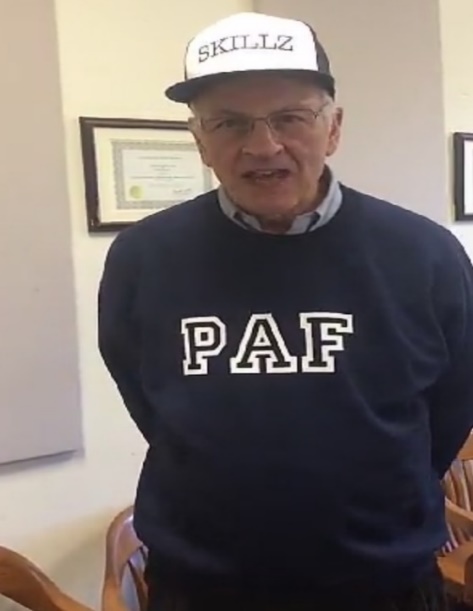 Losers
As of 9/16/2019
Speaker Presentation
Be a good listener and questioner! 
Raise your hand to ask a question 
Good questions will earn your group 1 point, especially if you give Travis a hard time.
Travis Mason
Graduate of Syracuse University (Undergrad)  along with UMich, Harvard, and Princeton 
VP of Policy and Head of Regulatory and  Certification, Urban Air Mobility Airbus 
Worked at Booz Allen Hamilton designing collaborative technology solutions across the Departments of Homeland Security, Defense and State.  
Board member of the Maxwell School
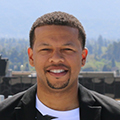 For Next Class
Fill out the speaker survey for Travis Mason by 12:45 pm 10/6 or lose 5 points. 
Link: